1
Interpretación Grafica de la derivada

Procederemos a ver la representación grafica
De la derivada, para una función dada.
Esta graficacion no ayudara a comprender
El concepto de Derivada. Una ves establecida
La demostración de la pendiente, veremos
Que requisitos son necesarios para
Este proceso.
Interpretación Geométrica de la Derivada
y
2
Y=f(x)
f(a+h)-f(a)
P
h
0
a
a+h
x
Interpretación Geométrica de la Derivada
y
La derivada termina 
Siendo la pendiente
De la función en el
Punto P. Una forma 
De calcular esta pendiente
Es calcular la pendiente
Del Triangulo que se
Aproxima al punto P,
Pero, ¿Cómo hacerlo?
3
Y=f(x)
El Triangulo
f(a+h)-f(a)
P
h
0
a
a+h
x
La Pendiente de la Tangente
¿Cuál es la pendiente del triangulo?
4
Parece obvio…¿no?
Pendiente
¿Cómo la calculo?
a
b
Pendiente = b/c
c
Interpretación Geométrica de la Derivada
P
E
N
D
I
E
N
T
e
y
Solo nos resta repetir
Nuestra formula para
Calcular la pendiente
Solo que utilizaremos
Los nombres originales 
De los catetos en reemplazo
De a,b y c.
5
Y=f(x)
f(a+h)-f(a)
P
h
0
a
a+h
x
Calculo de la pendiente
?
y
6
Y=f(x)
Pendiente = b/c

Seria en este caso…
f(a+h)-f(a)
P
h
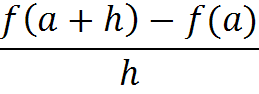 0
a
a+h
x
Interpretación Geométrica de la Derivada
La recta tangente a y=f(x)
, en el punto (a, f(a))
y
7
Es la recta que pasa por
(a, f)a))
Y=f(x)
f(a+h)-f(a)
P
Cuya pendiente es igual
A f’ (a), que es la
Derivada en el punto a.
f(a)
h
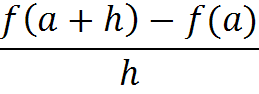 0
a
a+h
x
¿Cuál es un requisito…?
8
Que el triangulo formado por
H, f(a+h)-f(a) y la recta tangente
se aproximen con suavidad al punto
f(a), a, esto nos lleva al concepto de limite.
Esta aproximación con suavidad, nos indica
Que existe un limite y que esta en el contorno
Del punto f(a), a. 
En nuestra próxima presentación describiremos
El concepto de limite.